Wildlife and Water Quality Landscaping
Prepared for Silver Lake Association
Dorothy Pedersen
Nature’s Garden LLC
Hazing, bird scare tape, dogs. . .
Shoreline Erosion
Excessive Coontail Growth
Blue Green Algae
What we want:
Clean Water

Beautiful Views

Wildlife

All of thee create:  Enjoyment of the lake!
The Answer!Shoreline Buffers
Current Landscaping
Recommended Landscaping
Re-landscape or leave with native plants
How to do it?
Rules of Thumb
1.  Respect the Regs
2.  Stabilize the Shoreline
Retain and Filter Runoff
During and after install
Manage your turf
Use Herbicides only when necessary
Design with habitat for wildlife, bees, birds and butterflies
Maintenance is Key!
     Eliminate invasives
Regulations
Check with your City:  Chanhassen, Minnetonka, Shorewood
Check with RPBCWD
DNR
Slope collapse
Fabric and Soil Coir
Re-use logs/brush
Turf Management
1.  Reduce the amount of turf; 
2.  No fertilizer within 20’ of shoreline
3.  Set your mower deck to 3” high
4.  Convert your lawn to Low Grow No Mow grass
Herbicide use
Only when necessary
Try the Weed Dragon
Black Plastic
Cardboard and double shredded hardwood
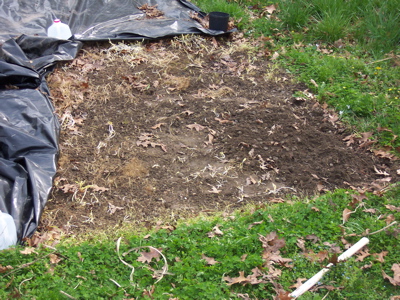 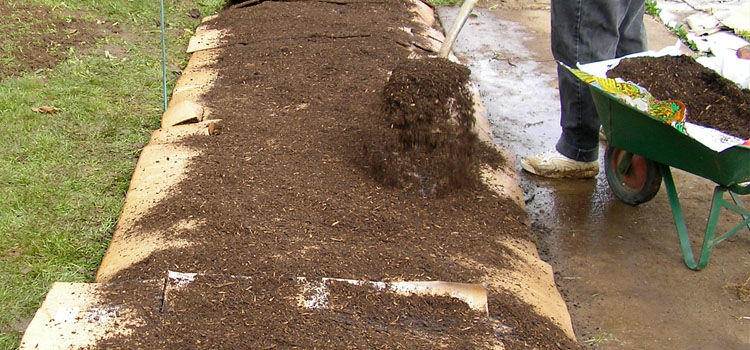 Design
Native have longer roots, and usually better food for bees, butterflies and birds. 
 
Nativars (a cultivar of a native plant) sometimes are a better choice

Plant to fit your design aesthetics
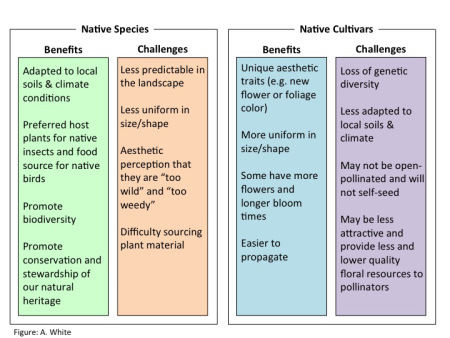 Plan your buffer
Plant Your Buffer
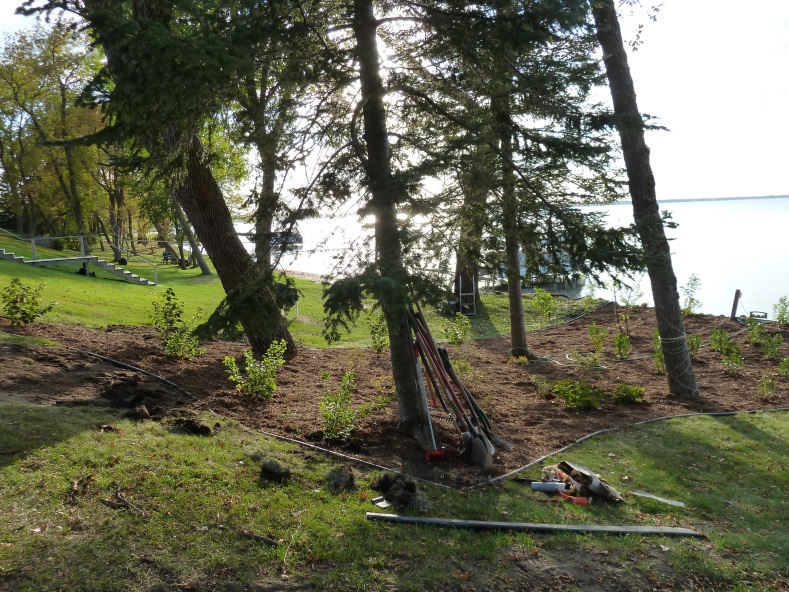 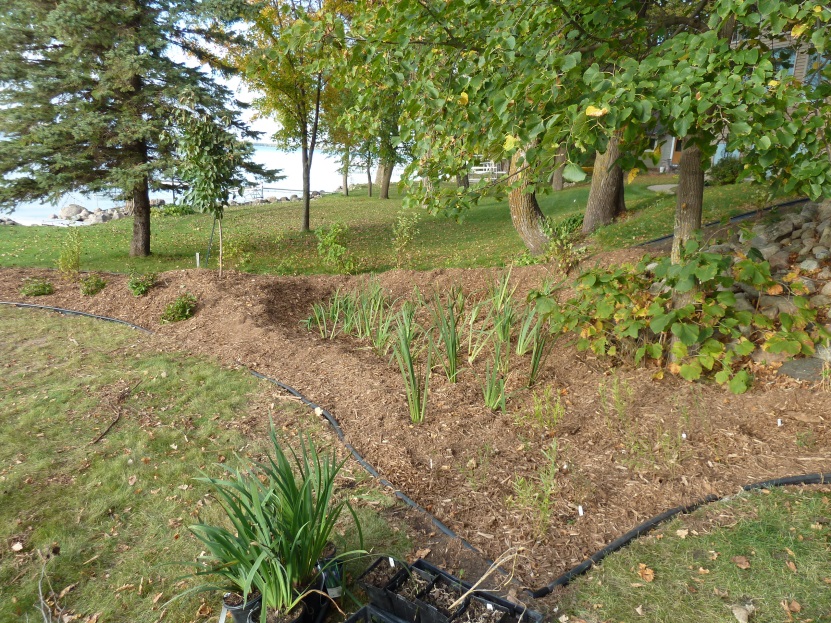 Seasonal Maintenance
1.  But back your perennials prior to new spring growth
2.  Pull weeds before Memorial Day (cool season weeds)
3.  Pull Weeds before the Fourth of July (warm season weeds)
4.  Water your plants as needed
5.  Pull weeds around Labor Day
Resources
Landscaping for Wildlife and Water Quality
MN DNR website or book
http://www.dnr.state.mn.us/rys/index.html

The Lake Minnetonka Guide to Shoreline Gardens

Blue Thumb.org

Riley Purgatory Bluff Creed Watershed
Shoreline buffer strip at maturity